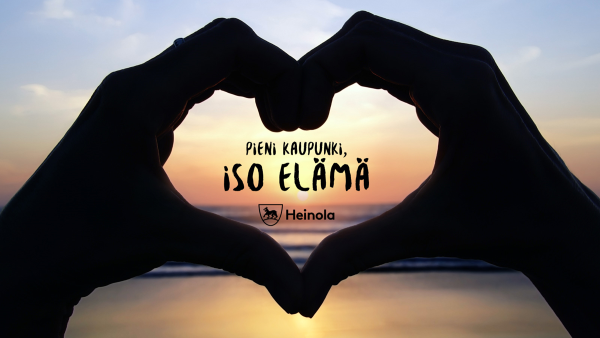 Ikäihmisten 
hyvinvointisuunnitelma
2021-2025
Luonnos
1. Turvallinen arki ja Matalan kynnyksen kaupunki
Luonnos
Luonnos
2. Mielen hyvinvointi - Ilo asuu Heinolassa
Luonnos
Luonnos
3. Asukkaat, osallisuus ja toimijoiden välinen yhteistyö
Luonnos
Luonnos
4. kunnossa kaiken ikääTerveelliset elintavat sekä päihdehaittojen väheneminen
Luonnos
Luonnos